Práce s mládeží 
v nízkoprahových klubech
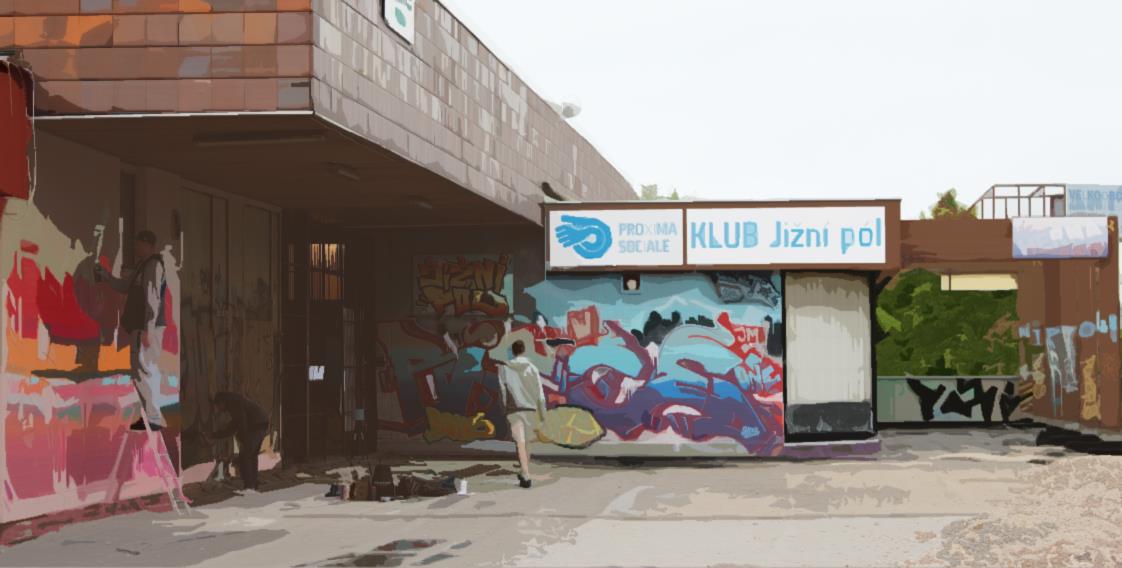 Pavlína Hůževková, Eva Kašáková, DiS.
Jižní Město – Praha 11
Slangově: „Jižák“, „Jižňák“
Panelové sídliště, přes 80 tis. obyvatel (> Zlín, Havířov)
Největší sídliště v ČR
Metro (Háje, Opatov, Chodov, Roztyly) 
Central park, sportoviště, hřiště, legální graffity plochy, chybí sk8park, DDM
14 ZŠ, 9 SŠ (1 ZŠ pro žáky s poruchami učení)
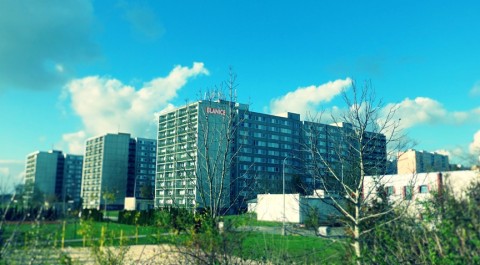 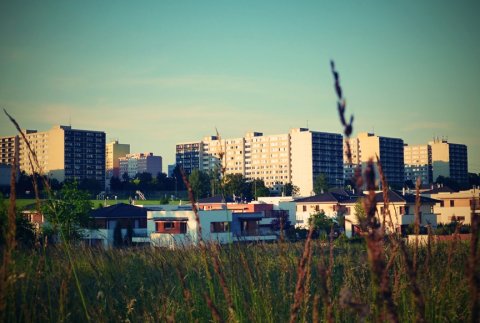 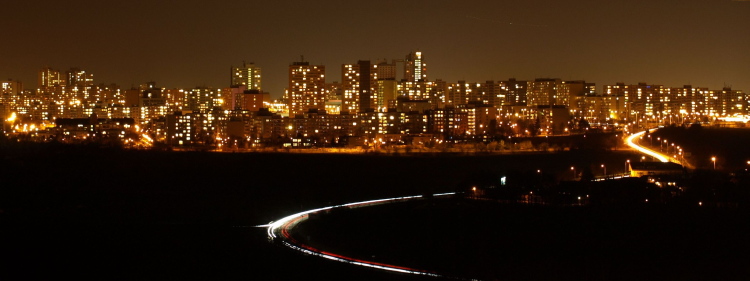 Práce s mládeží v NZDM I Jižák
NZDM ve zkratce
Co je NZDM (Nízkoprahové zařízení pro děti a mládež)?

Je rozdíl mezi NZDM X DDM (Dům dětí a mládeže)?

Je rozdíl mezi NZDM a K-centrem (Centrum pro osoby zneužívající návykové látky)?

Pozice NZDM v systému prevence.
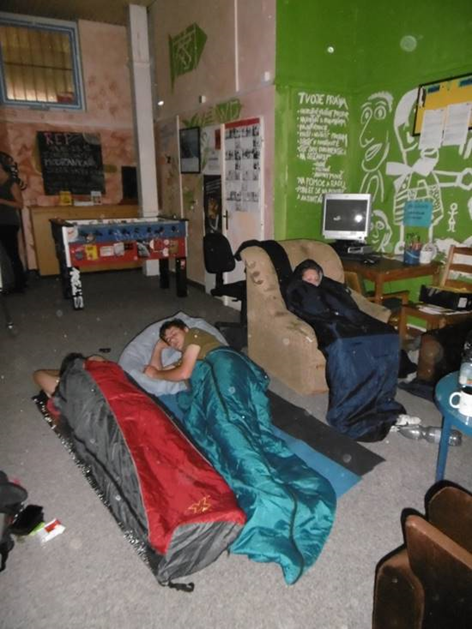 Práce s mládeží v NZDM Ι NZDM ve zkratce
Poskytované služby
Výchovné, vzdělávací a aktivizační činnosti 
Pobyt v zařízení
Situační intervence
Vzdělávání
Preventivní programy
Volnočasové aktivity (SA)
Kontaktní práce (K, R)

Zprostředkování kontaktu se společenským prostředím 
Doprovod
Kontakt s institucí

Sociálně terapeutické činnosti 
Poradenství 
Skupinová práce
Práce s krizí

Pomoc při uplatňování práv, oprávněných zájmů a při obstarávání osobních záležitostí 
Informační servis
Práce s blízkými osobami
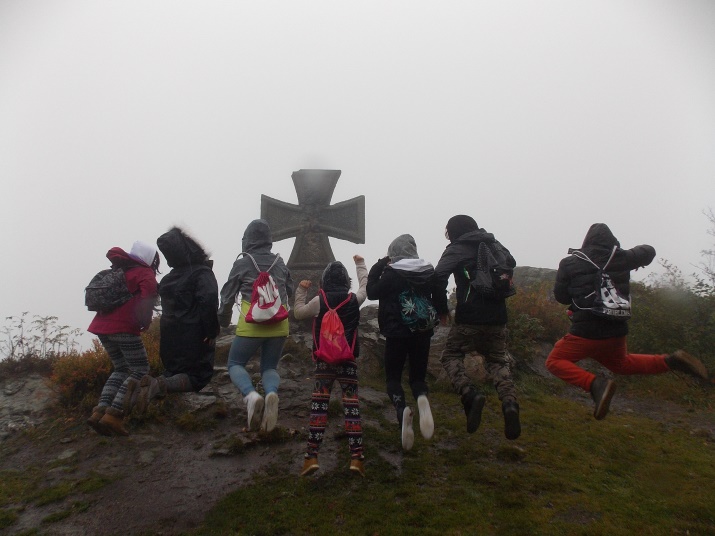 Práce s mládeží v NZDM Ι Poskytované služby
Kdo je typický klient NZDM ?
Muž 15. let
Chce si promluvit o životě, o všednodenních věcech
Trávit v klubu volný čas/ nuda
Nemá moc kamarádů
Rizikové party
Absence ve škole
Problémy doma
Pod dohledem kurátorů
Experimenty s drogami, zneužívání alkoholu, cigaret
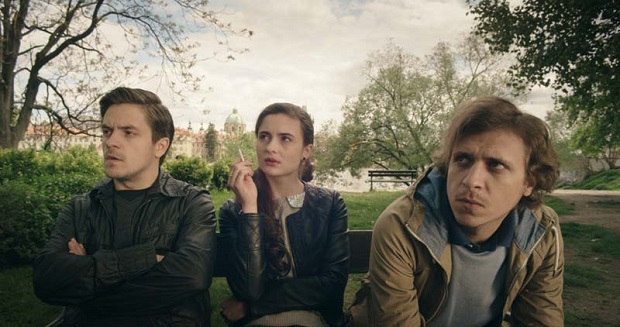 Nejčastější témata:

Škola, práce
Vztahy, sex, rodina
Návykové látky
Finance, bydlení…
Co konkrétně mohou klienti NZDM řešit? 

Jaké jsou jejich nejčastější zakázky?
5
Jak pracujeme s klienty na klubu?
Rozdíl mezi prací na klubu x terénem?
Jak je realizována sociální práce na klubu?
Prvokontakt, navazování a budování vztahu
Uzavření dohody, pojmy „zájemce, uživatel, klient“, individuální plánování.
Role volnočasových aktivit vs. sociálně-pedagogické aktivity.
Pravidla a sankce – význam pro uživatele služby.
Práce s riziky: zvědomování rizik, preventivní témata.
6
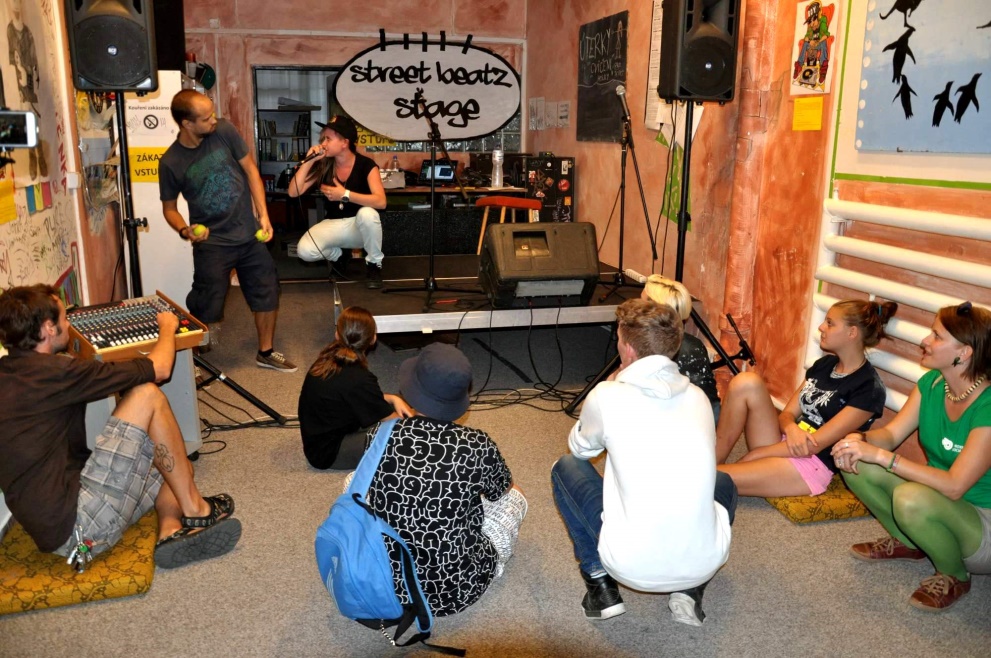 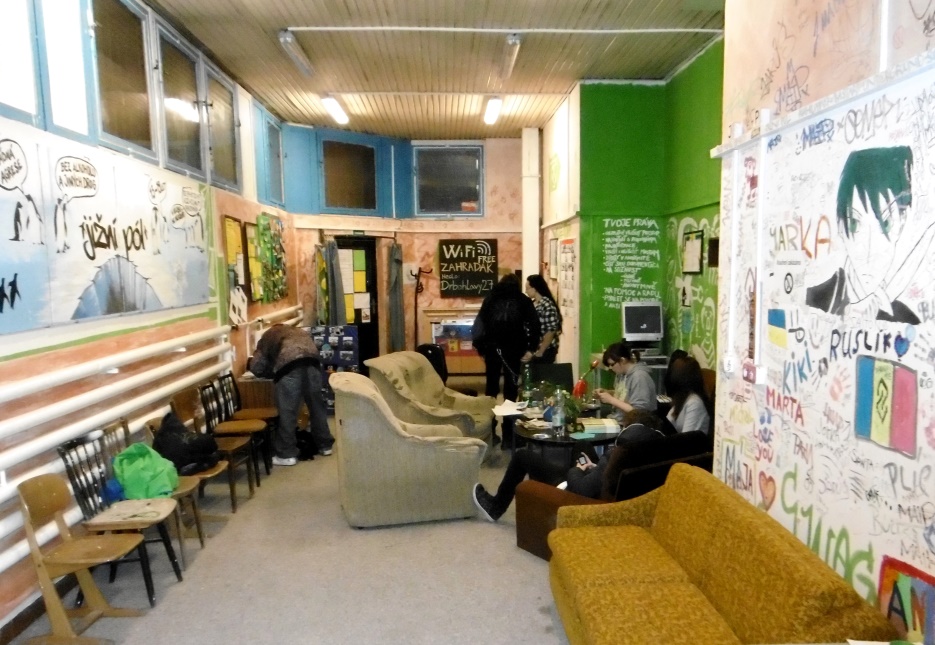 Klub Jižní pól, Proxima sociale o.p.s.
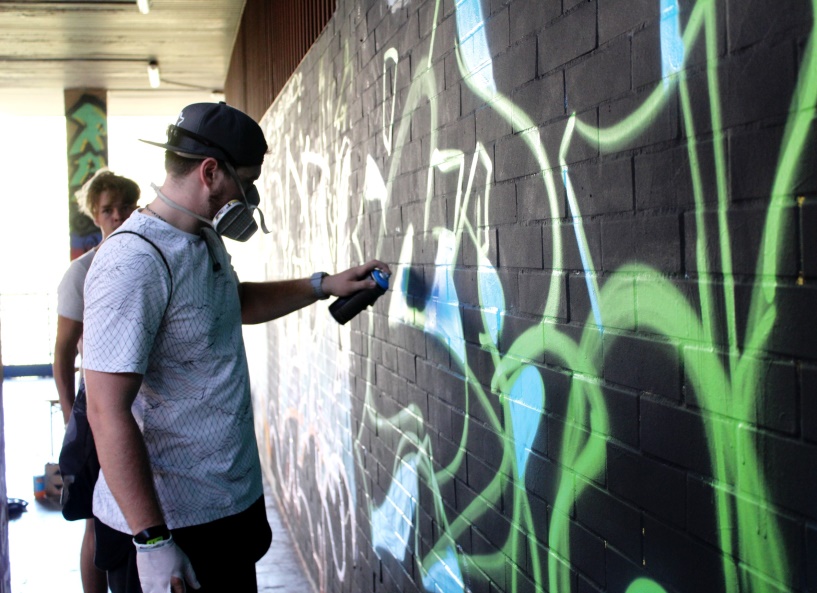 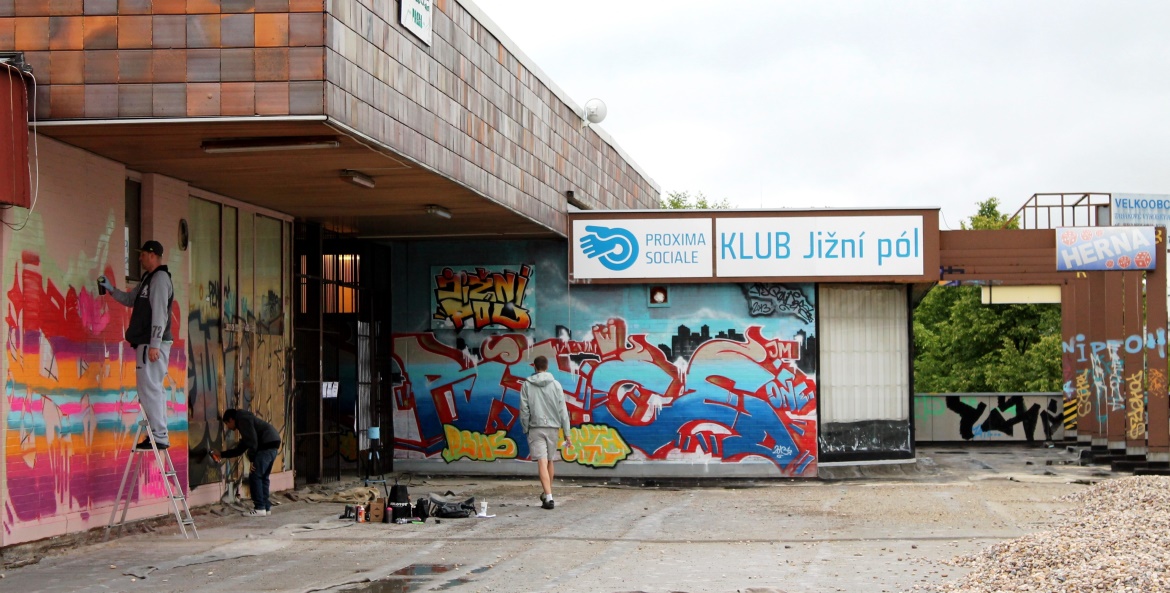 Práce s mládeží v NZDM Ι O klubu obecně
Sociální pracovník, Pracovník v sociálních službáchKdo je sociální pracovník? V čem spočívá jeho práce?  Jaká je jeho role na klubu?
8
Pojďte si zkusit práci sociálního pracovníka na klubu.
Úkoly:
Jaké možné rizika jste u klientů z kazuistik našli?
Najděte u popsaných klientů protektiva.
Jaká by mohla být zakázka u klienta?
Jak byste s klientem pracovali?
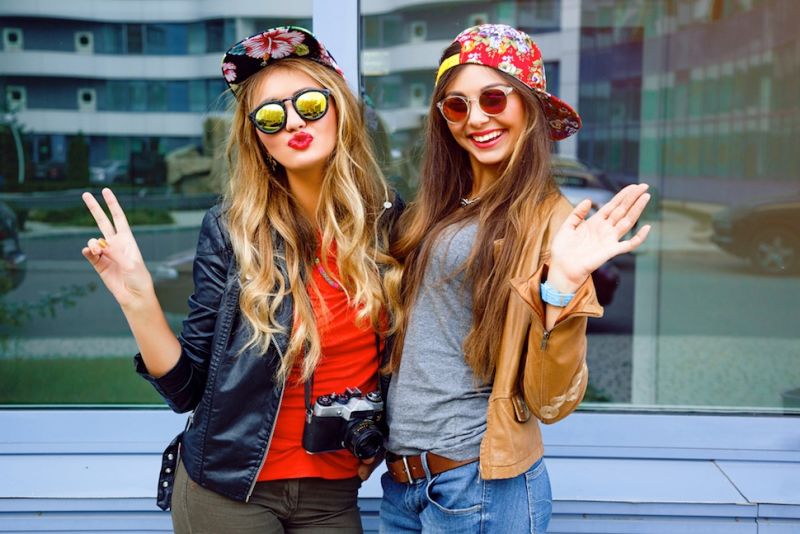 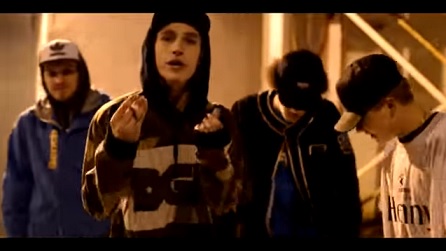 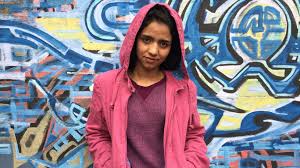 9
Specifika práce v klubu 
oproti terénu
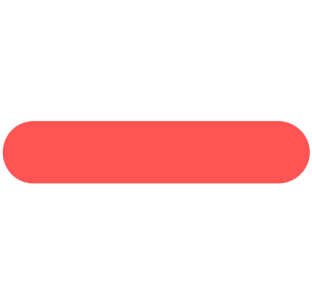 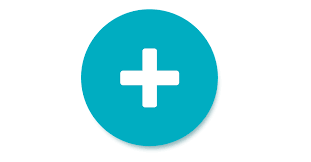 Prostředí
Zázemí
Snadnější oslovení - oni přichází k nám
Působí i vzhled prostoru
Volnočasové aktivity
Přesah: kontakt, důvěra, témata
Půjčovna vybavení
Pravidla
Přívětivější podmínky pro řešení klientských zakázek:
„zhmotnění služby“ – pracovníci + prostor klubu
individuální konzultace 
velký prostor pro skupinové práce, preventivní bloky
PC
Pracovník je hlídač prostoru – nepořádek, rozbití, ničení věcí klubu
Zabavování klientů (X nic je nebaví)
Pět hodin v kuse s klienty
Nároky na pozornost - občas těžší si udělat pauzu
„Nemůžeš jim utéct“ 
Práce s mládeží v NZDM Ι Specifika práce v klubu
Metodické nástroje 
pro práci s klienty na klubu
Práce s klienty pod vlivem
Charakteristika cílové skupiny
Pravidlo pod vlivem – ano nebo ne?


Práce s agresí
Základní bezpečnostní pravidla
Zážitky z praxe


Práce s nereagováním
Charakteristika cílové skupiny
Důležitost volnočasovek
Nabízení - nenásilná forma
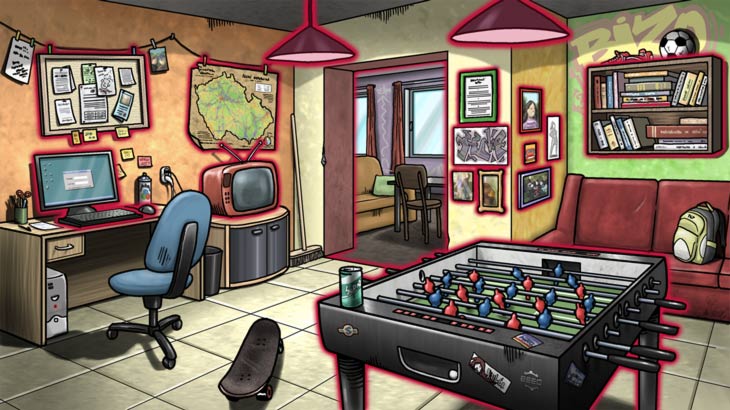 Práce s mládeží v NZDM Ι Metodické nástroje
Nové nástroje 
pro práci s klienty klubu
Práce na Facebooku
Internet  přirozené soc. prostředí klientů
Přiblížení se klientům
Klienti na bytech
Větší dostupnost služby
Větší informovanost o službě 
      – změny, akce
Zapojení klientů – ankety atd. 
In progress

Příklubový street
V letních měsících
Navázání + udržení kontaktu
Monitoring
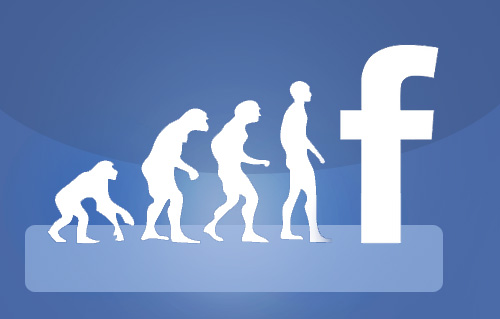 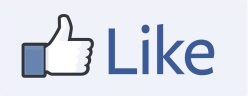 Práce s mládeží v NZDM Ι Metodické nástroje
Nové nástroje pro práci s klienty klubu
REP = Resocializační pobyt na horách
Intenzivní forma
Tematické bloky
Preventivně-zážitkové aktivity
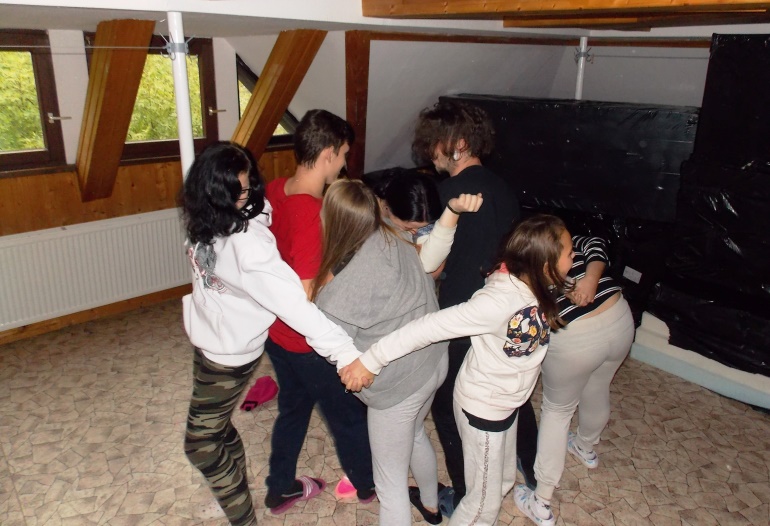 5. denní výjezd
Režim dne
Velká spoluúčast klientů
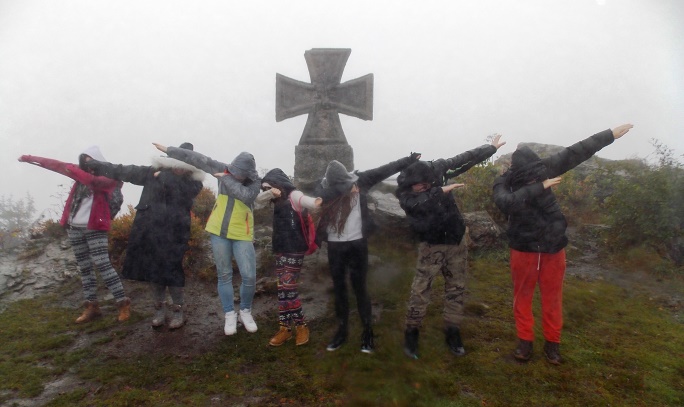 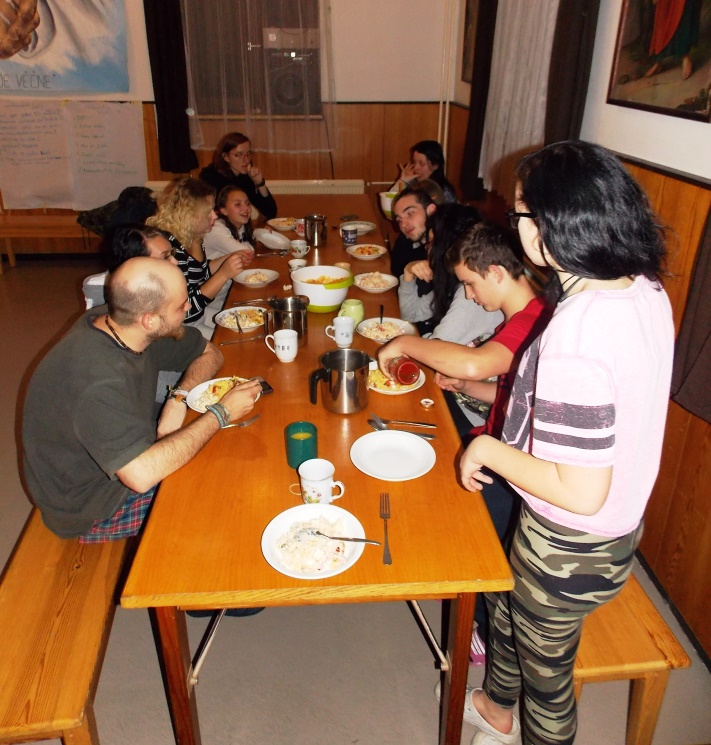 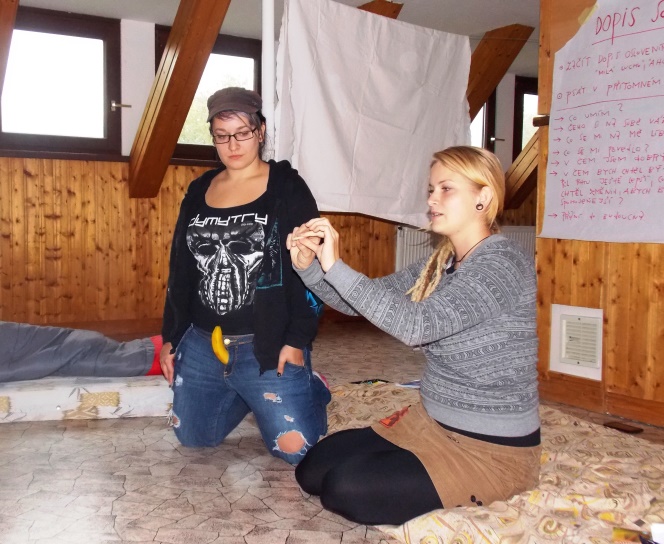 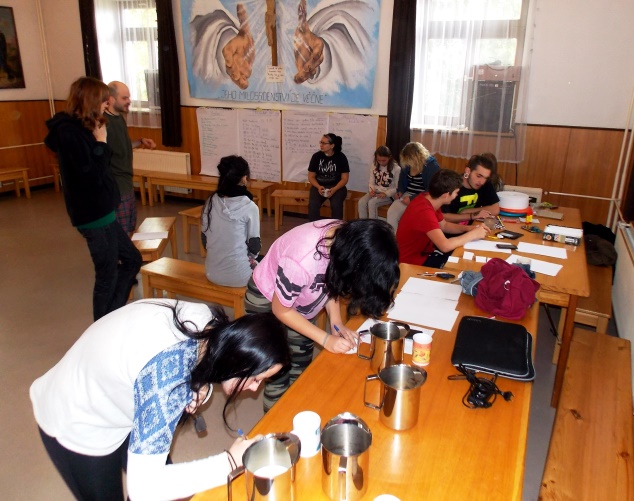 Význam služby pro komunitu
MČ – OSPOD, kurátoři 
Další služby
Základní školy
Práce s mládeží v NZDM Ι Význam služby pro komunitu
Zdroje:

	Kontaktní práce, antologie textů. (2007). Praha: Česká asociace streetwork, str. 267-272, 	Hořava, Herzog, Kotová

	Výroční zprávy ProximaSociale o.p.s. 2012-2014
Doporučené :
	
	www.jdidoklubu.cz 

	www.streetwork.cz

	www.proximasociale.cz

	Film Čekárna na dospělost

	Kontaktní Práce (2007, 2010)
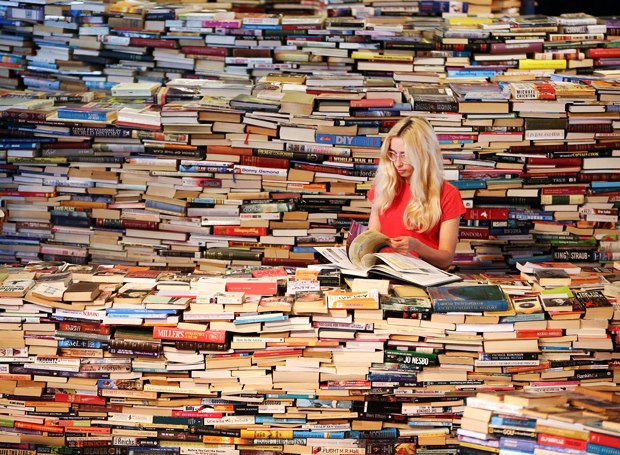 Práce s mládeží v NZDM Ι Zdroje, doporučené
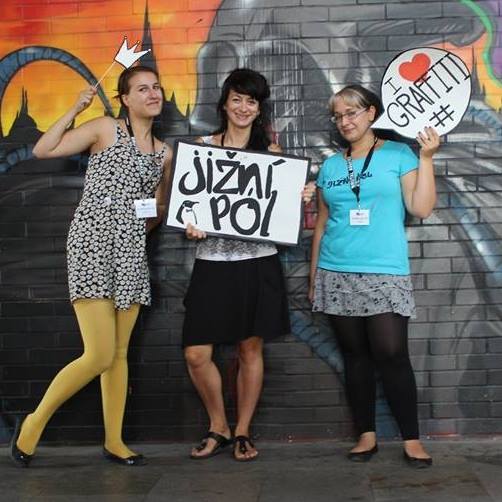 Děkujeme 
za pozornost
Proxima Sociale o.p.s.
Rakovského 3138/2143 00 Praha 4 – Modřany